ПЕДАГОГИЧЕСКИЙ СОВЕТ
Успехи. Удачи. Яркие события 
2013-2014 учебного года
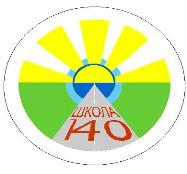 Задачи учебного года
Формировать профессиональную компетентность учителя через развитие внутришкольной системы повышения квалификации педагогов школы, обеспечение практико-ориентированной направленности всех видов методической работы. 
Повысить качество преподавания учебных дисциплин через совершенствование содержания образования, внедрения в образовательный процесс  информационно-коммуникативных и проектных технологий. 
Продолжить работу по апробации модели «Основная школа-пространство выбора» в 5 – 9 параллелях. Обеспечить методическое сопровождение индивидуализации образовательного процесса в основной школе. 
 Продолжить переход школы на ФГОС. 
Определить стратегические направления работы школы в рамках создания новой программы развития. 
Систематизировать работу школьной социально-психологической службы «Здоровье» по профилактике ПАВ и раннего сиротства.
Незабываемые дела года          Первый звонок
Первый звонок
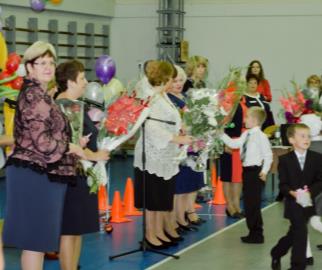 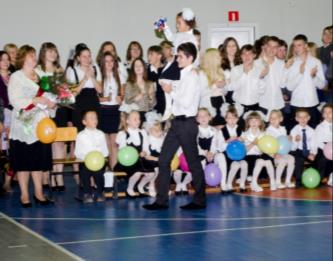 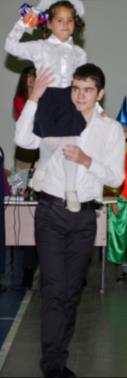 Посвящение в первоклассники
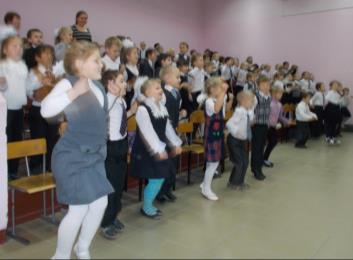 День Учителя
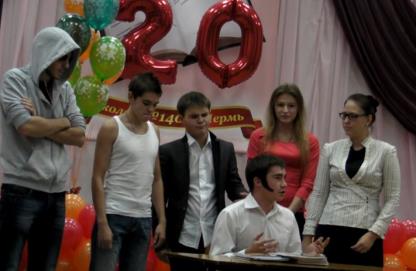 Встреча с ветеранами ВОВ и тружениками тыла
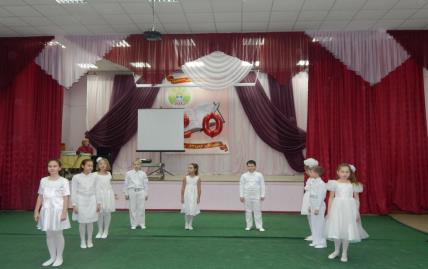 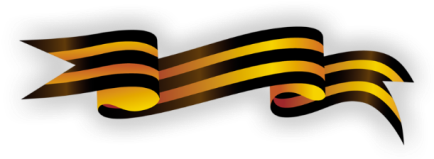 День Родителя
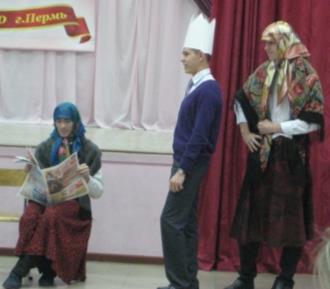 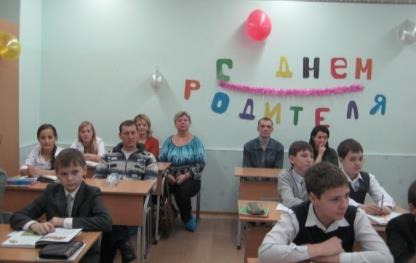 Торжественный прием семей лучших учеников
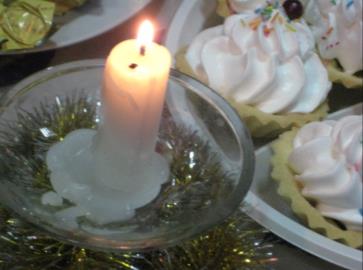 День Ученика
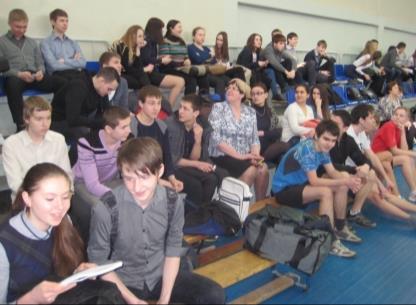 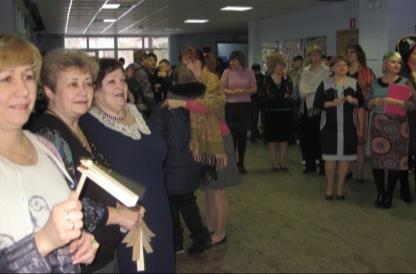 День Ученика
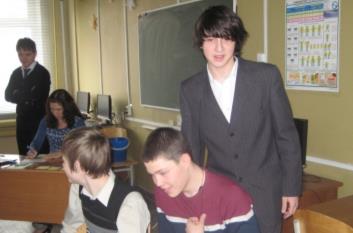 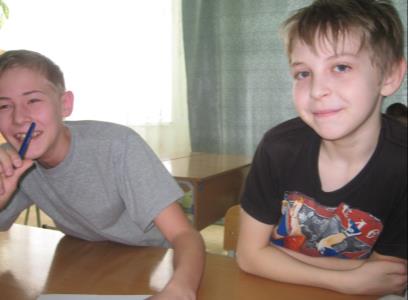 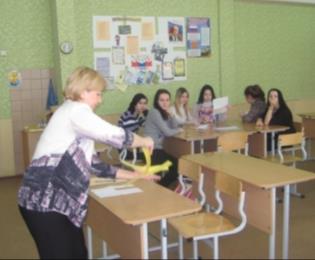 Вахта памяти
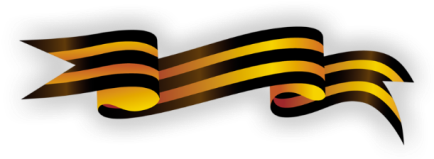 Последний звонок
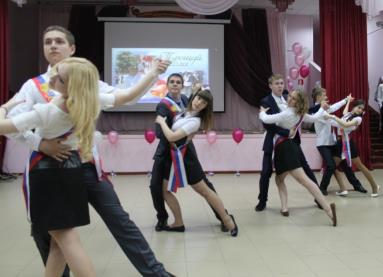 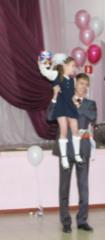 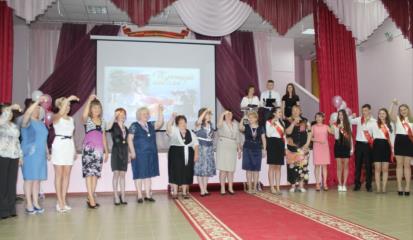 Детско-взрослая конференция
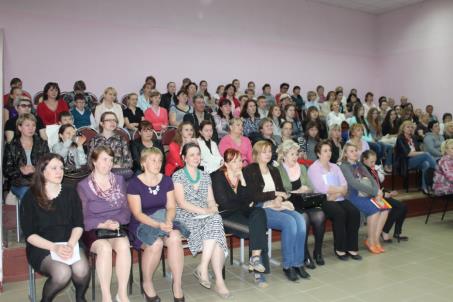 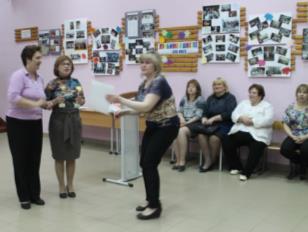 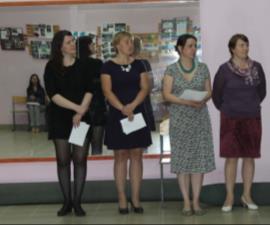 Учительский ежегодный приз«3П»Призвание. Признание. Победа.
Критерии:
Результаты в обучении и воспитании;
Участие в НПК, учебном или социальном проектировании;
Участие в конкурсах, выставках, проектах;
Методическая работа по повышению профессиональной квалификации;
Активная гражданская позиция.
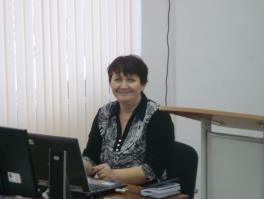 Номинанты приза
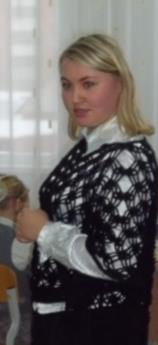 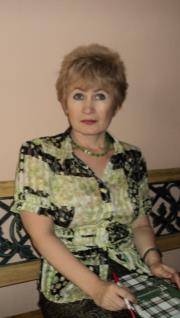 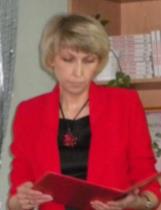 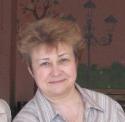 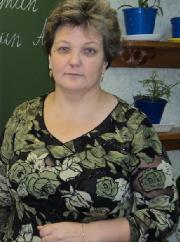 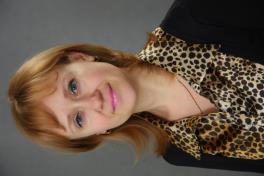 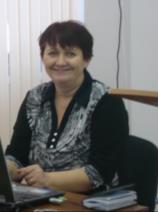 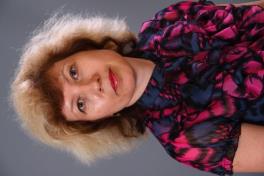 Сделай свой выбор!Проголосуй за одного из кандидатов на приз «Призвание. Признание. Победа»!